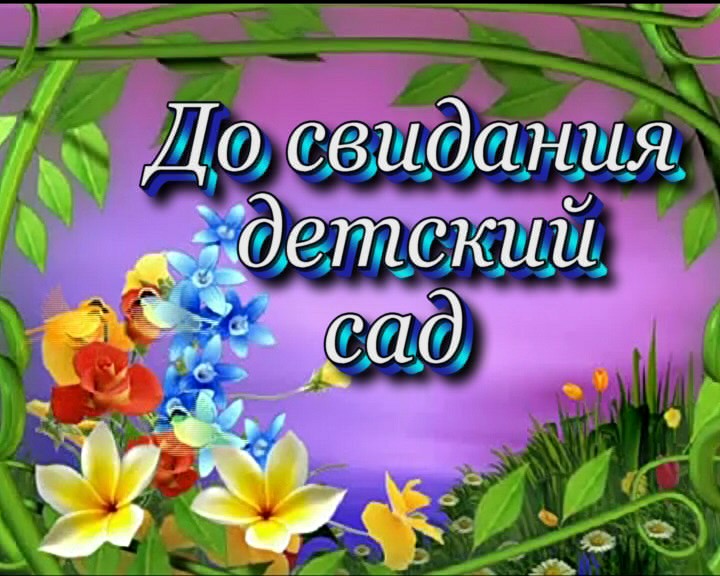 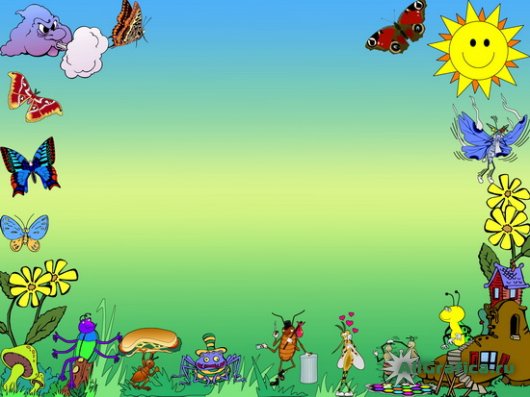 Наш любимый детский сад!
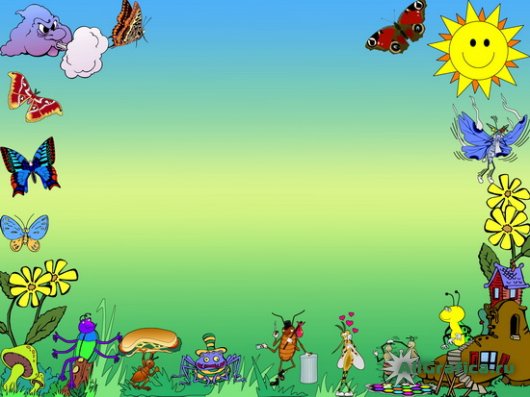 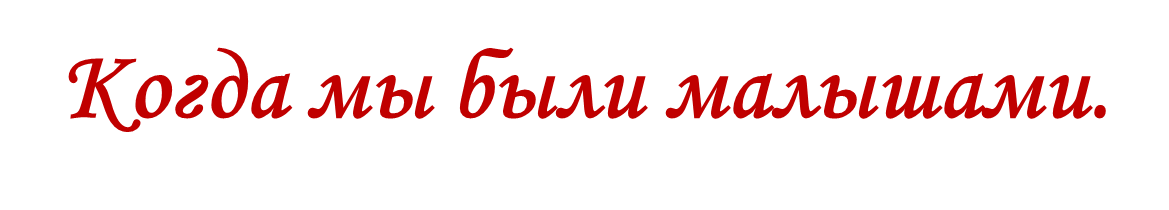 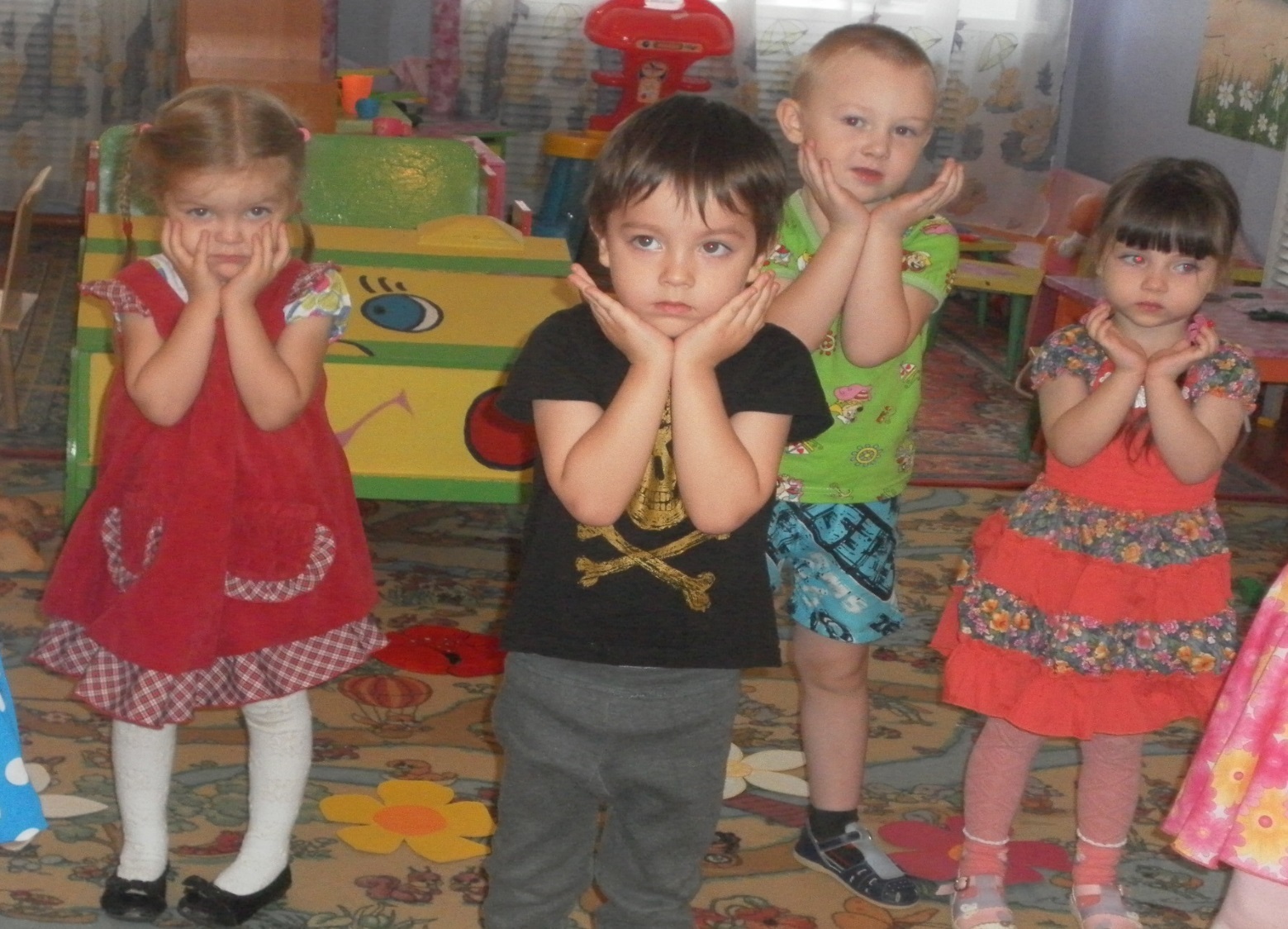 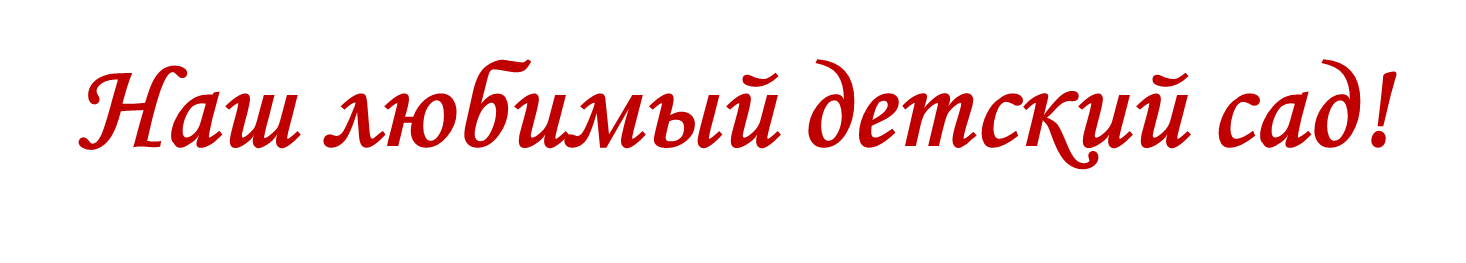 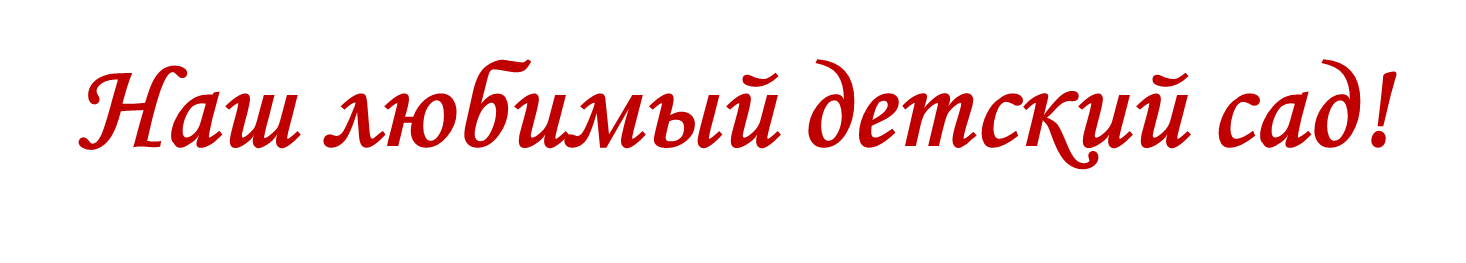 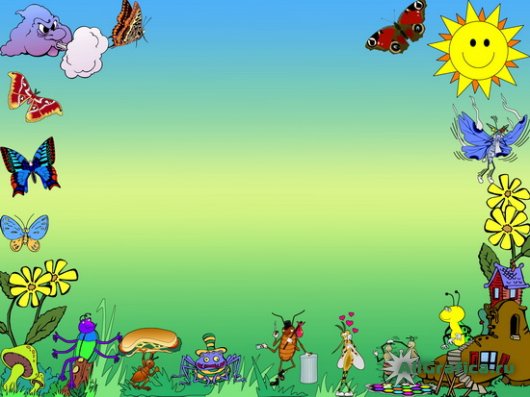 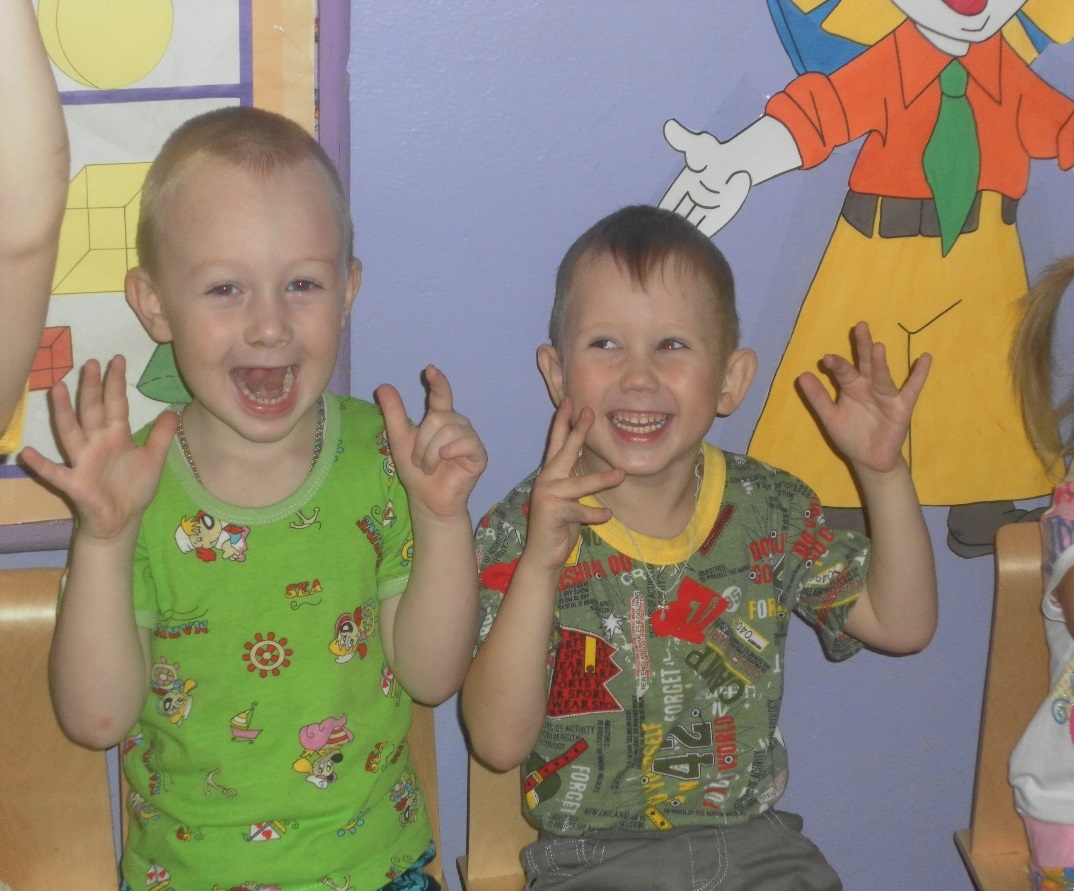 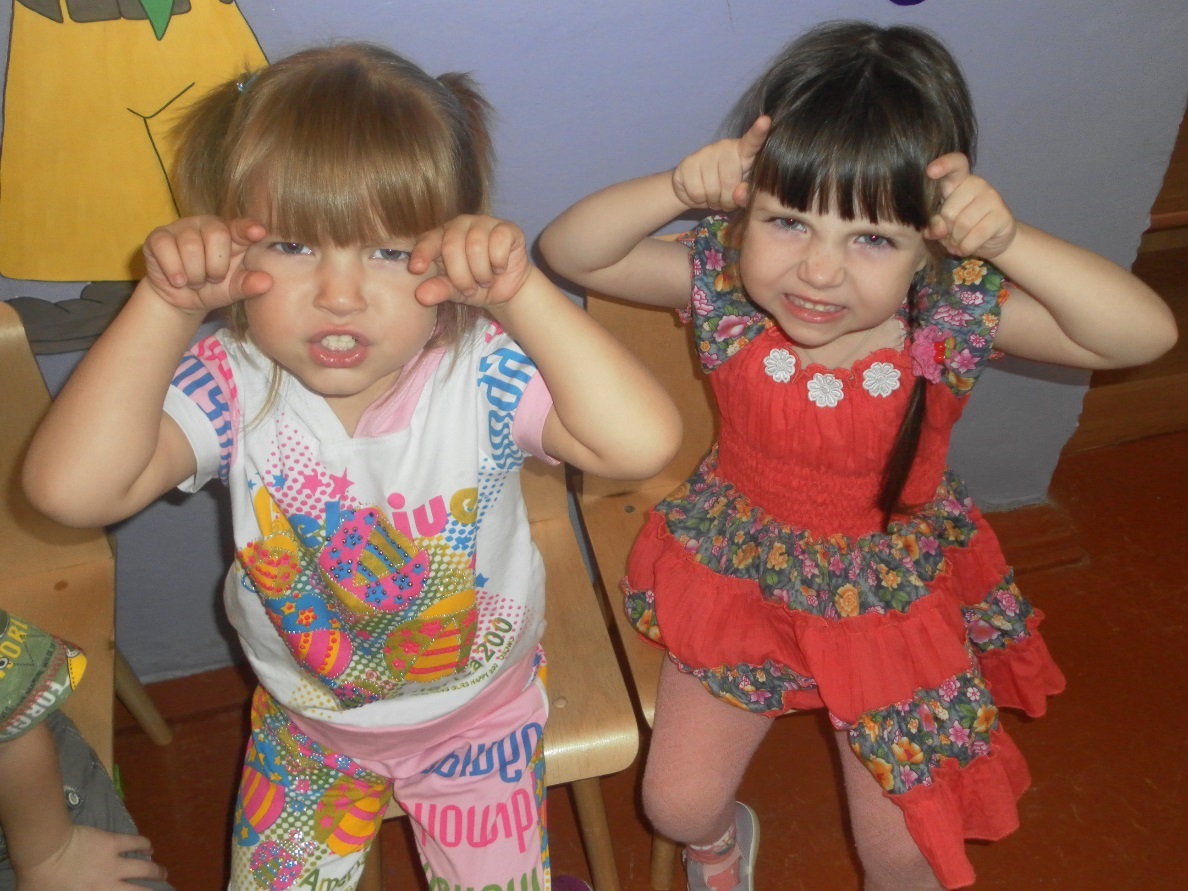 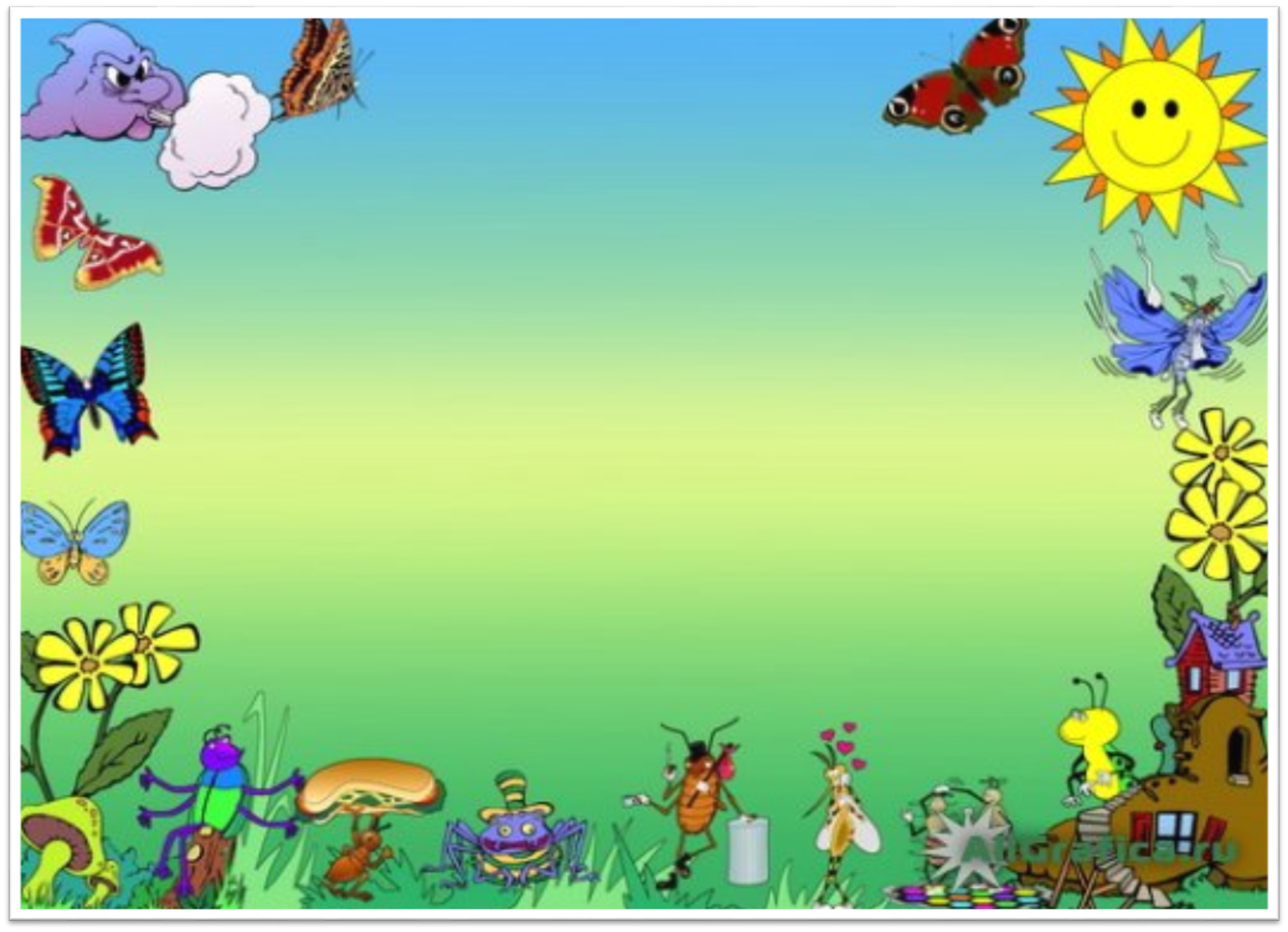 Подготовительная группа
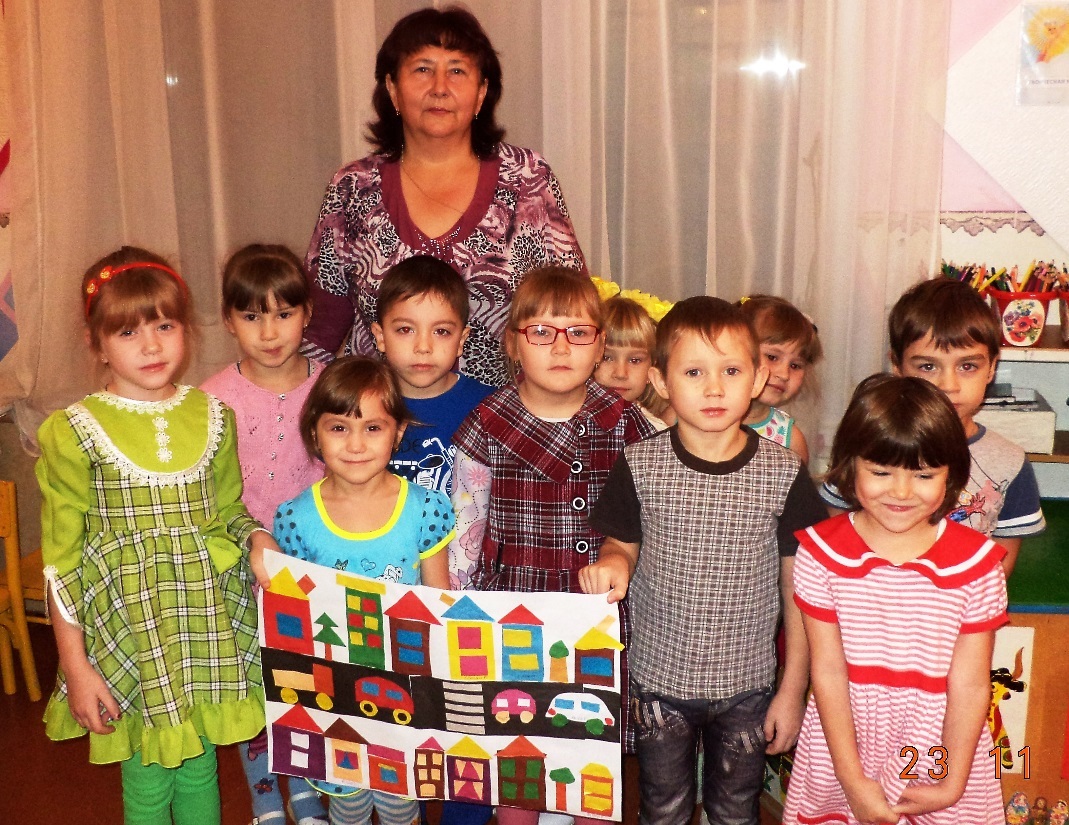 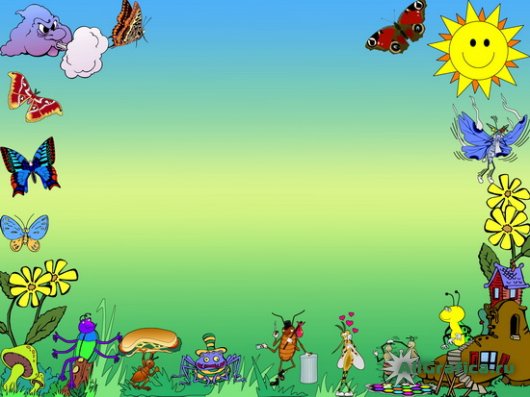 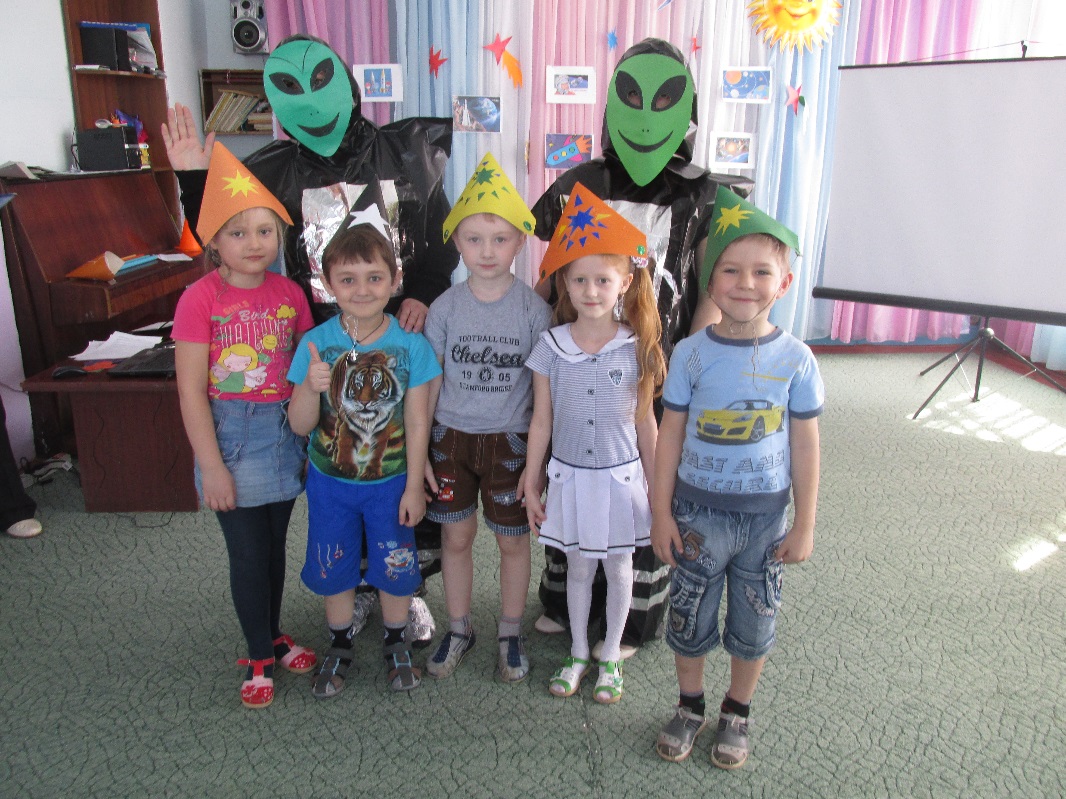 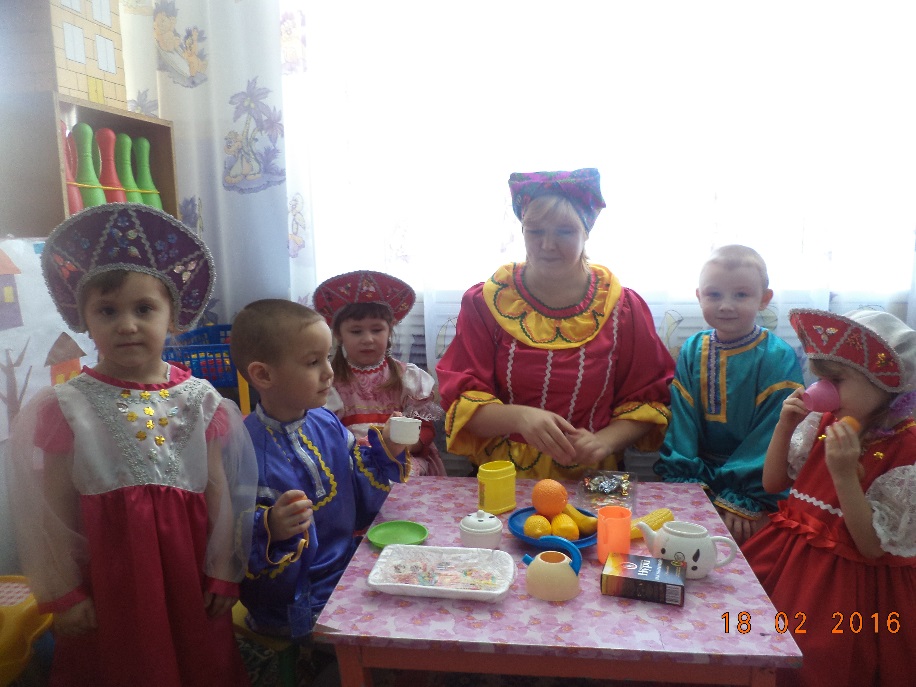 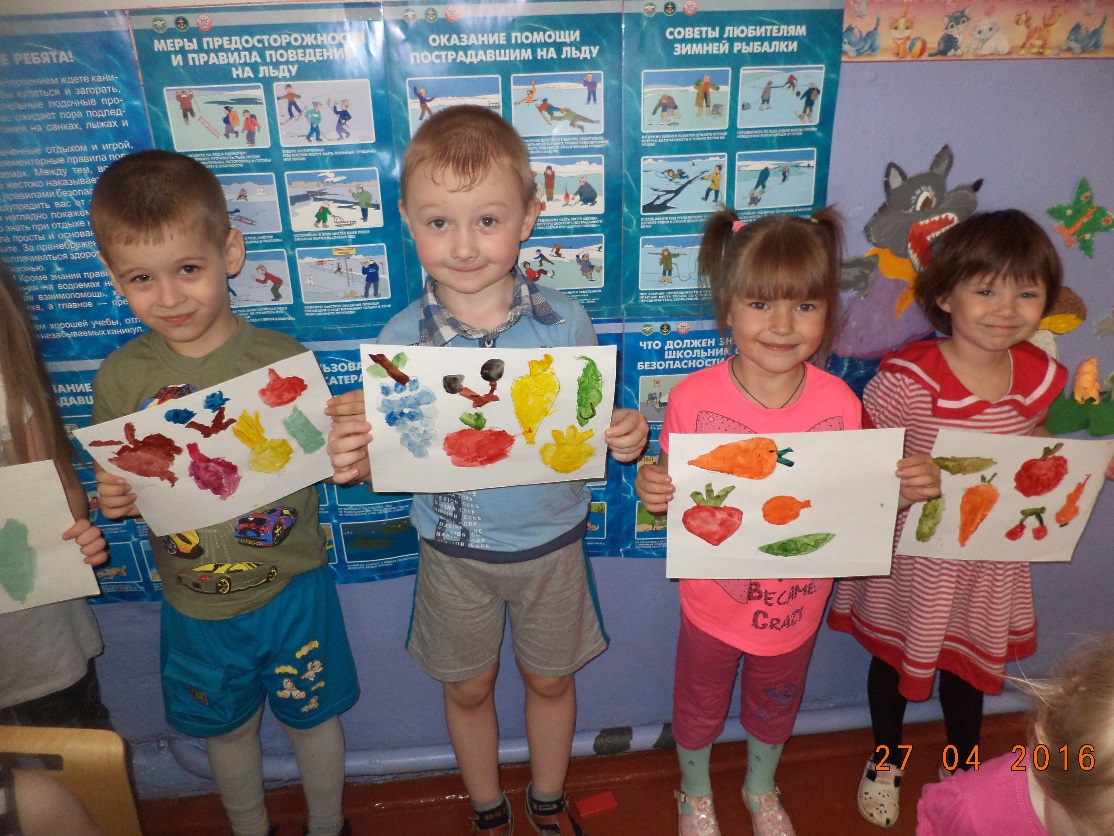 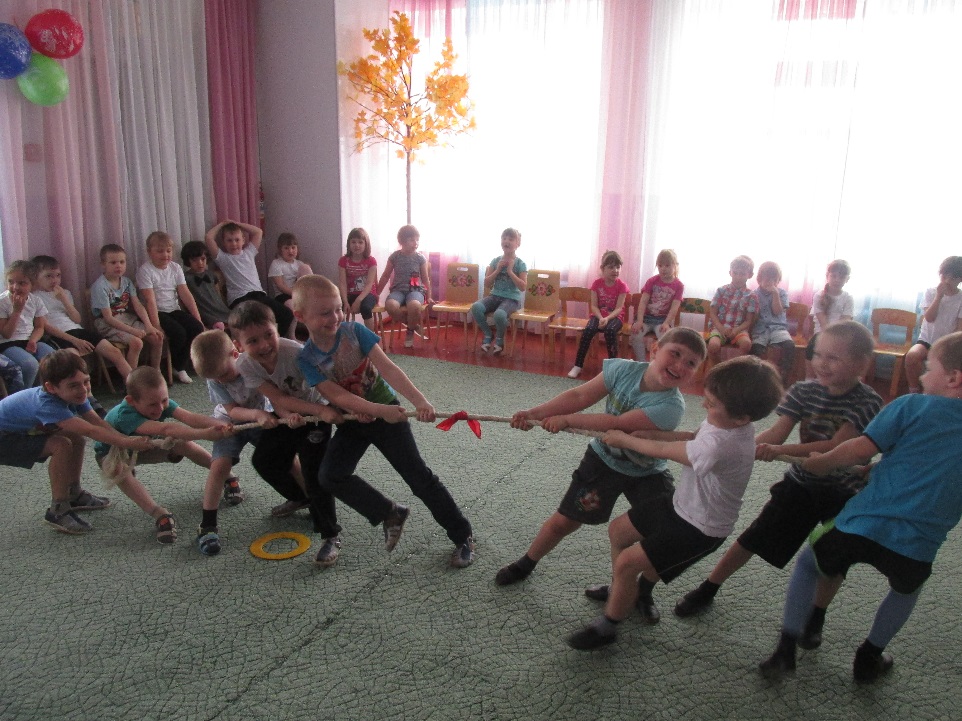 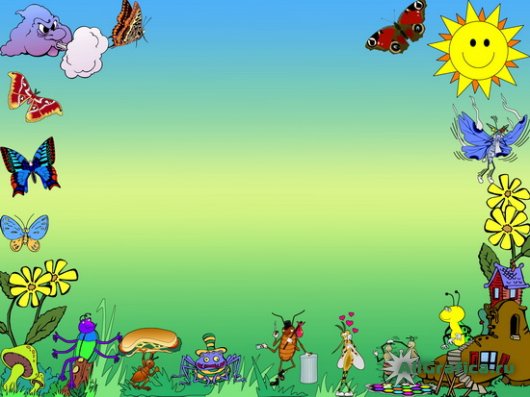 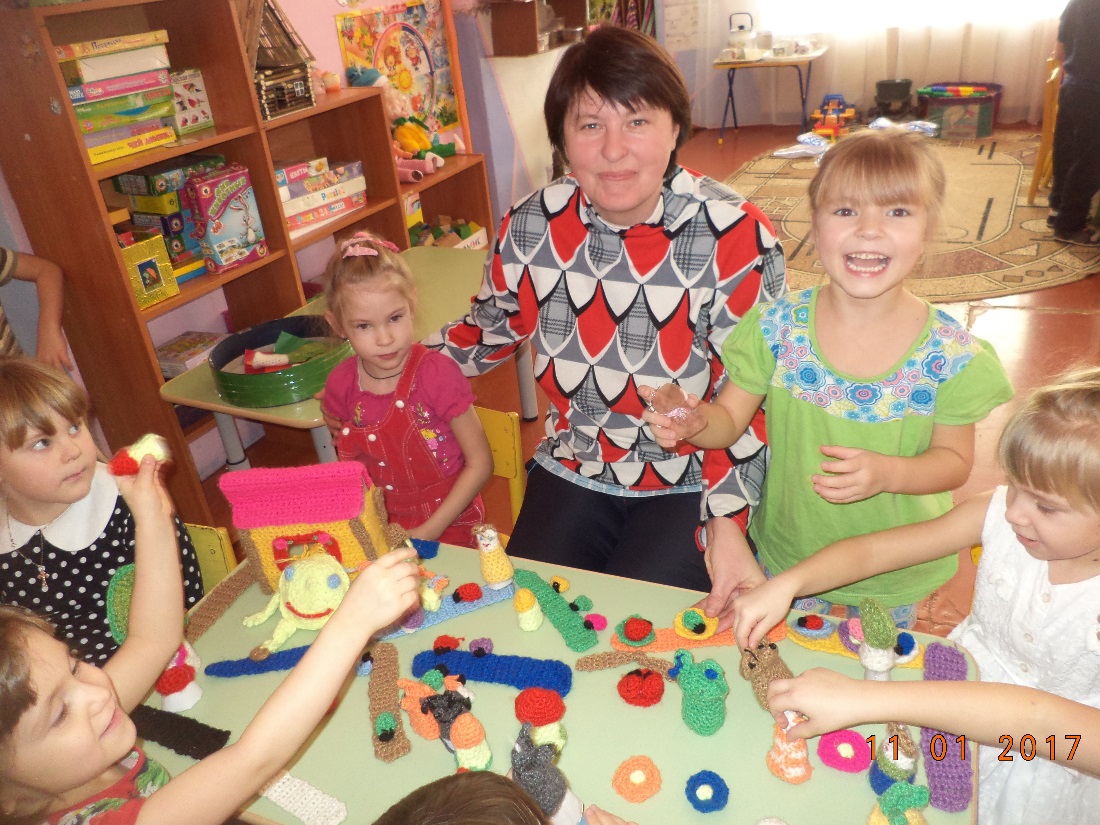 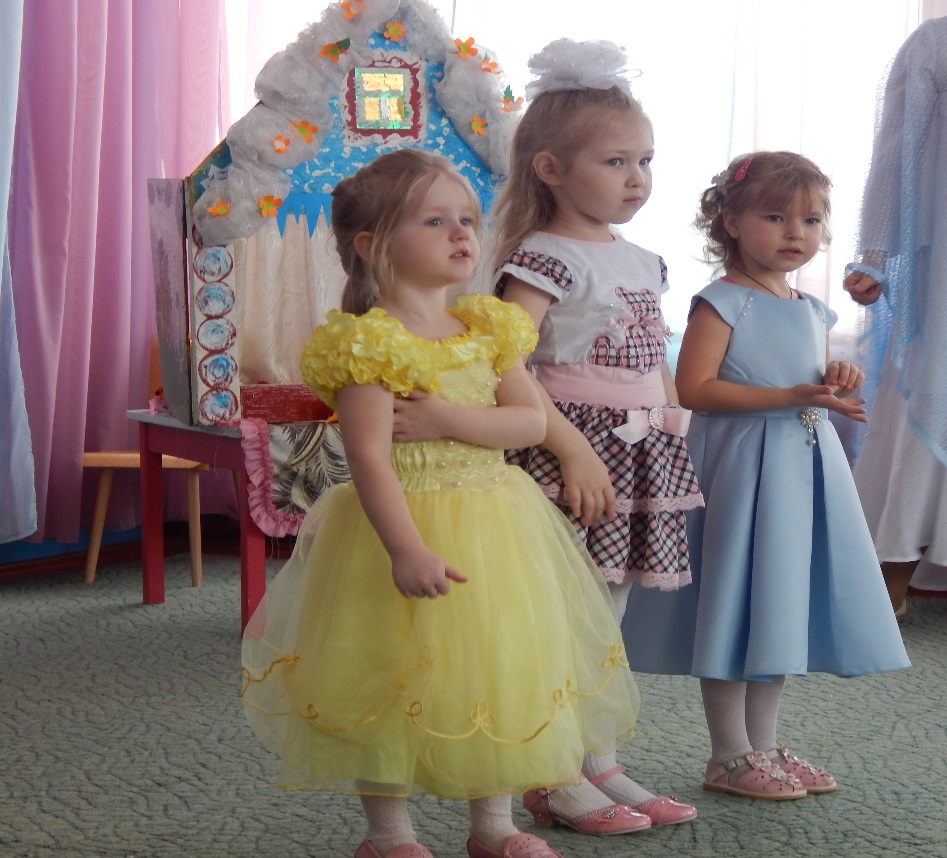 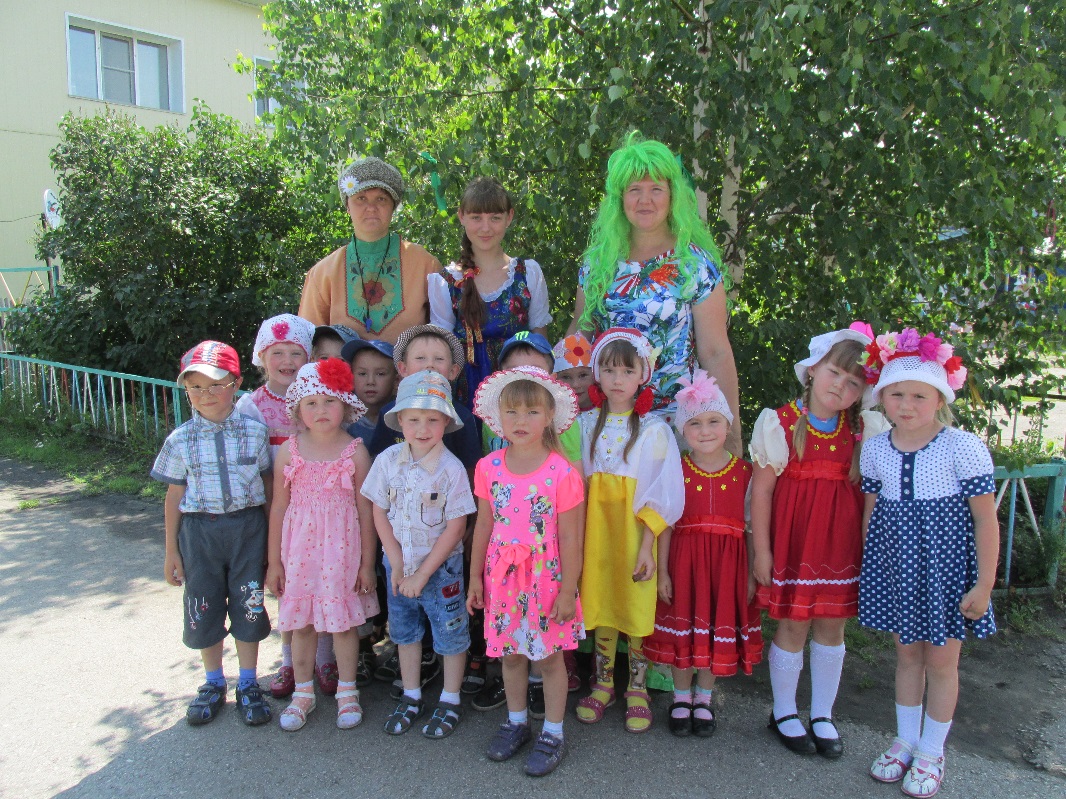 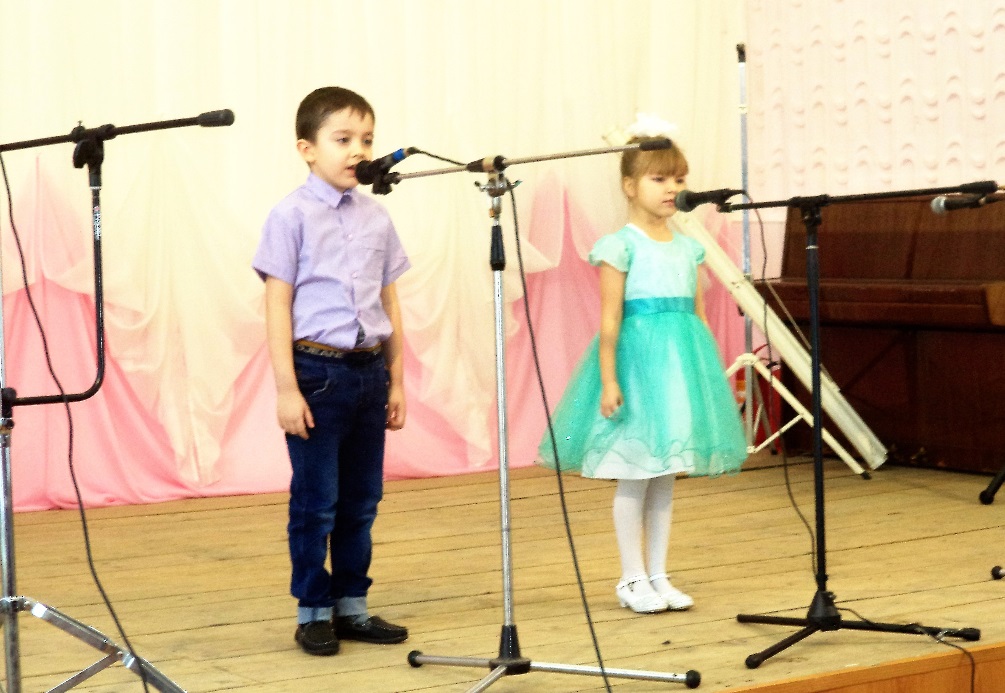 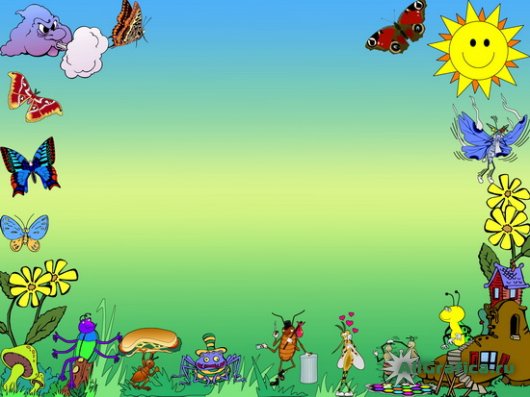 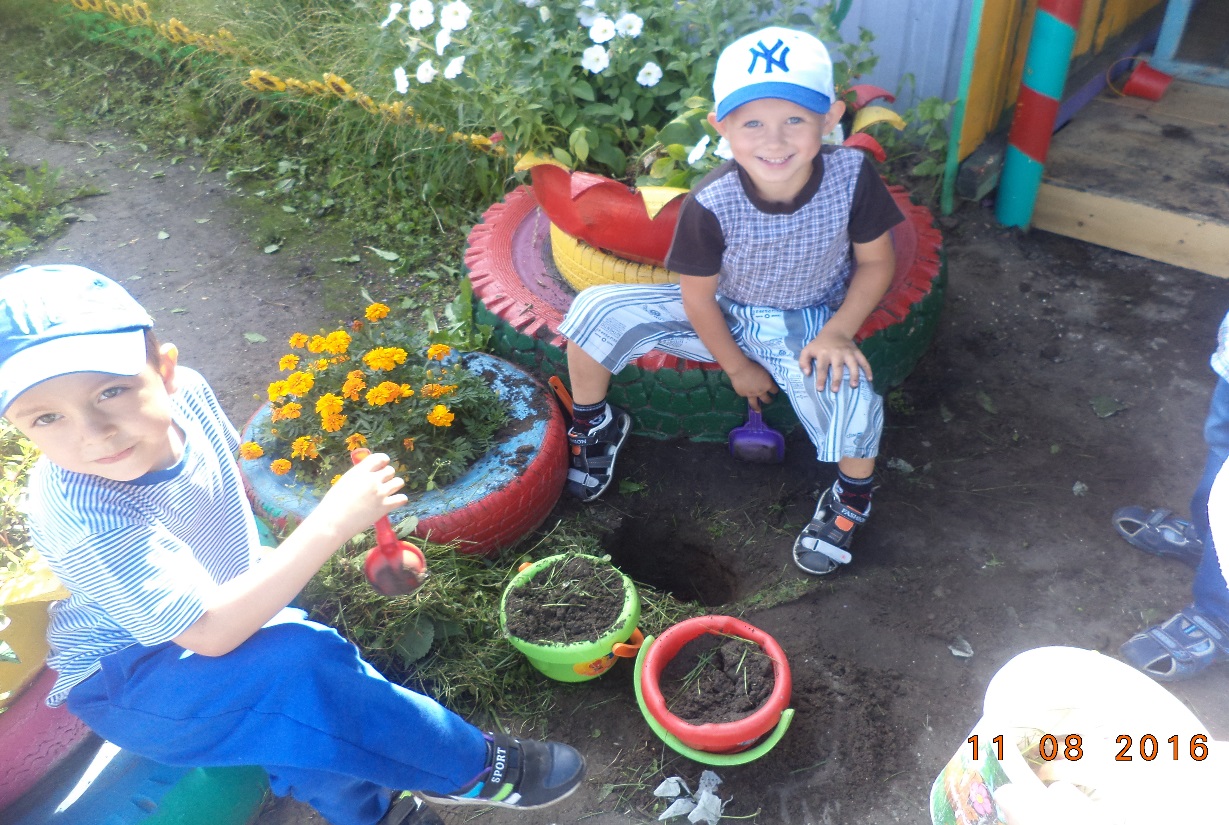 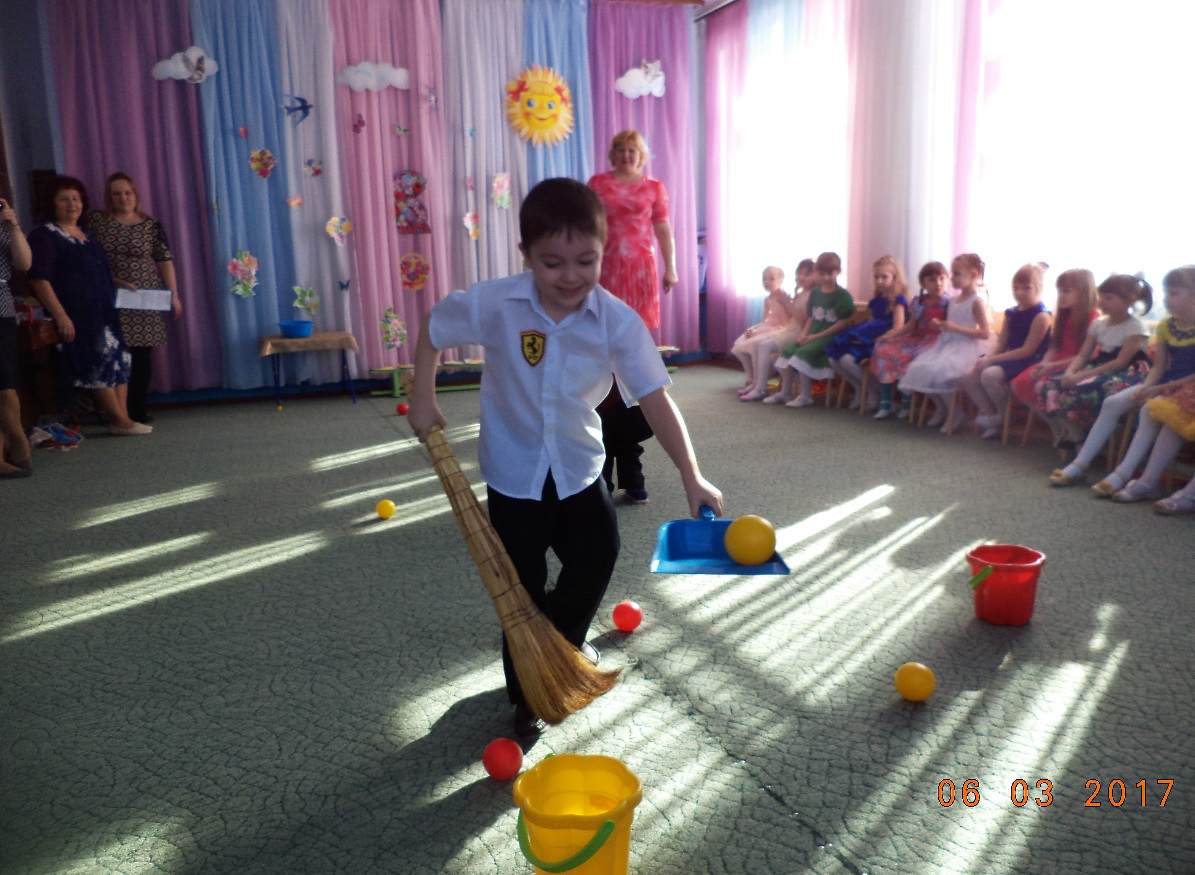 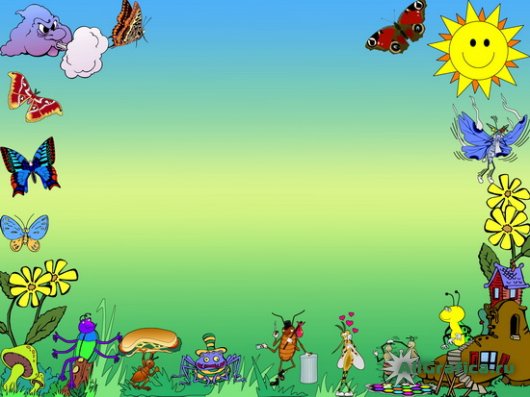 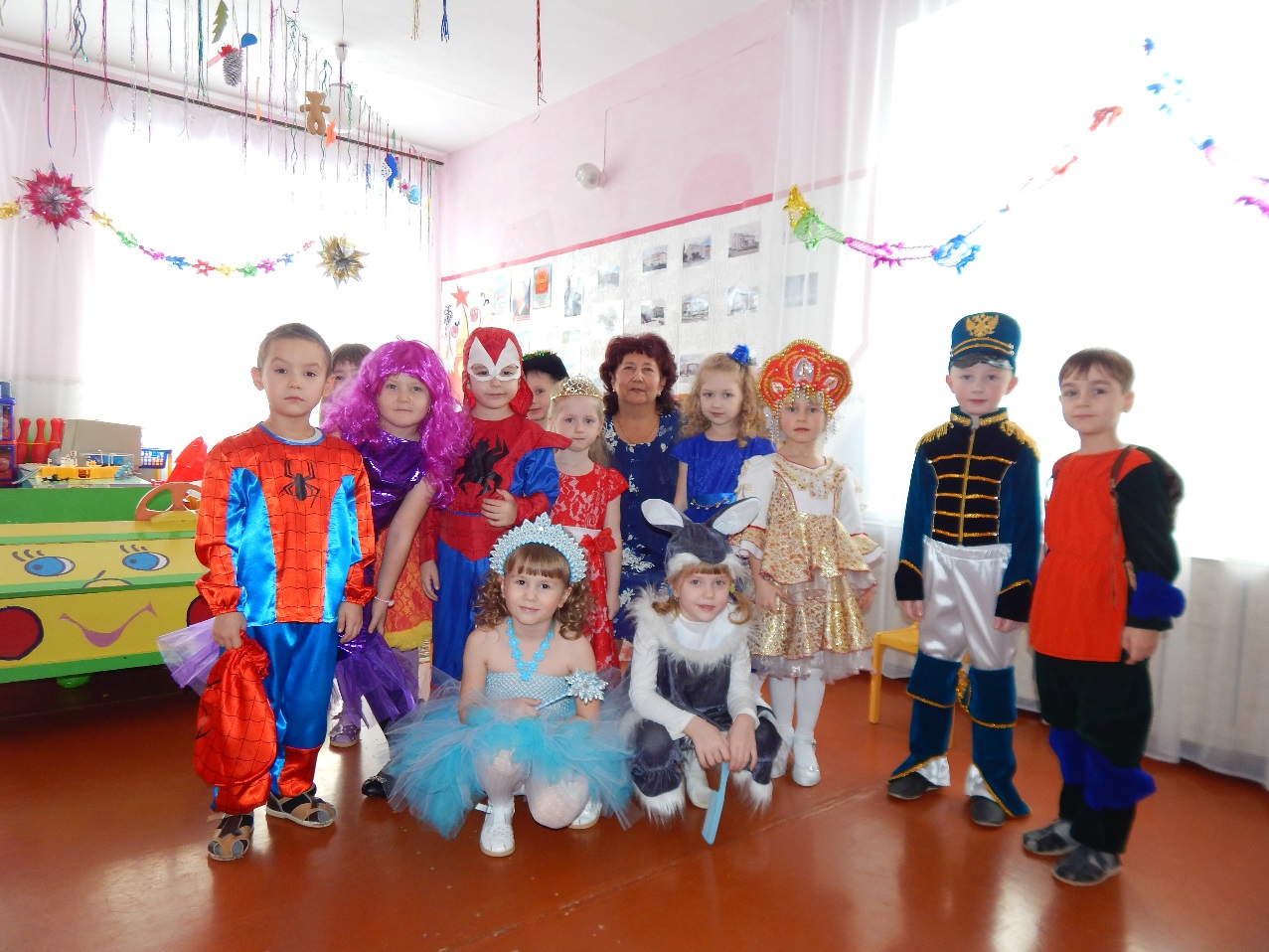 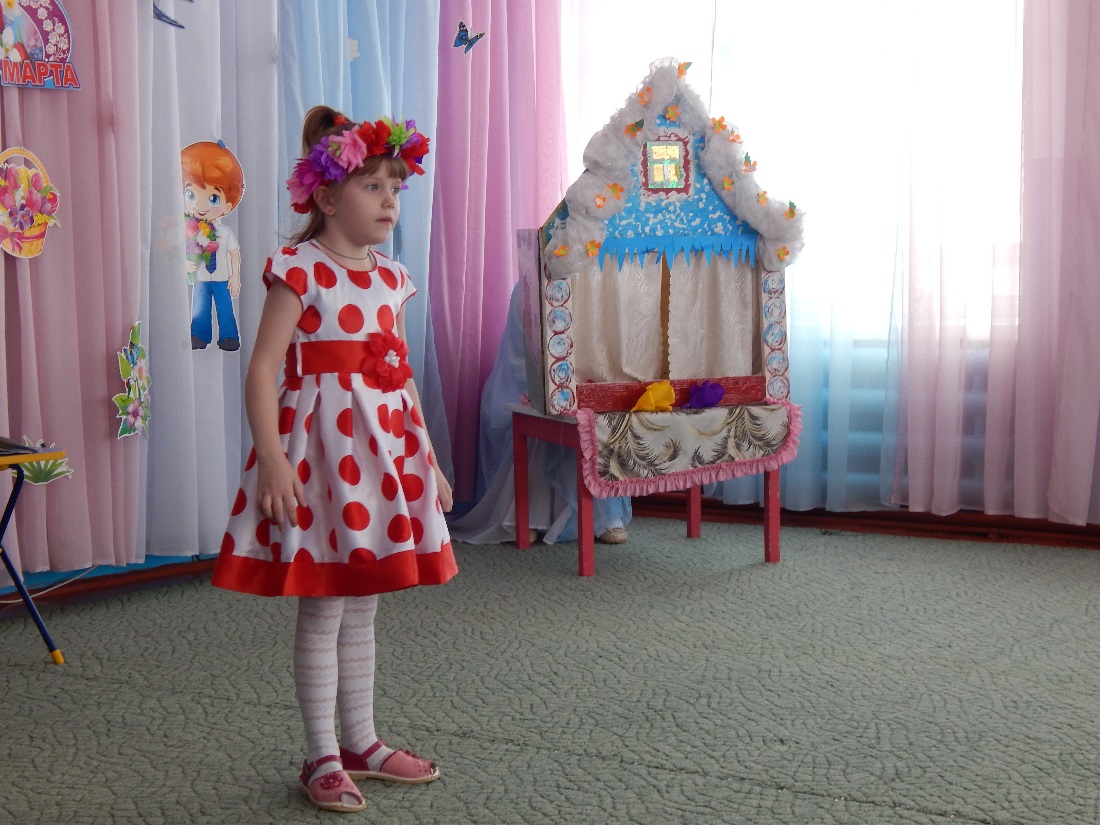 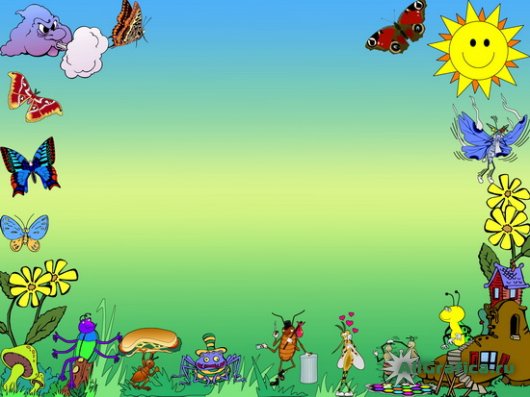 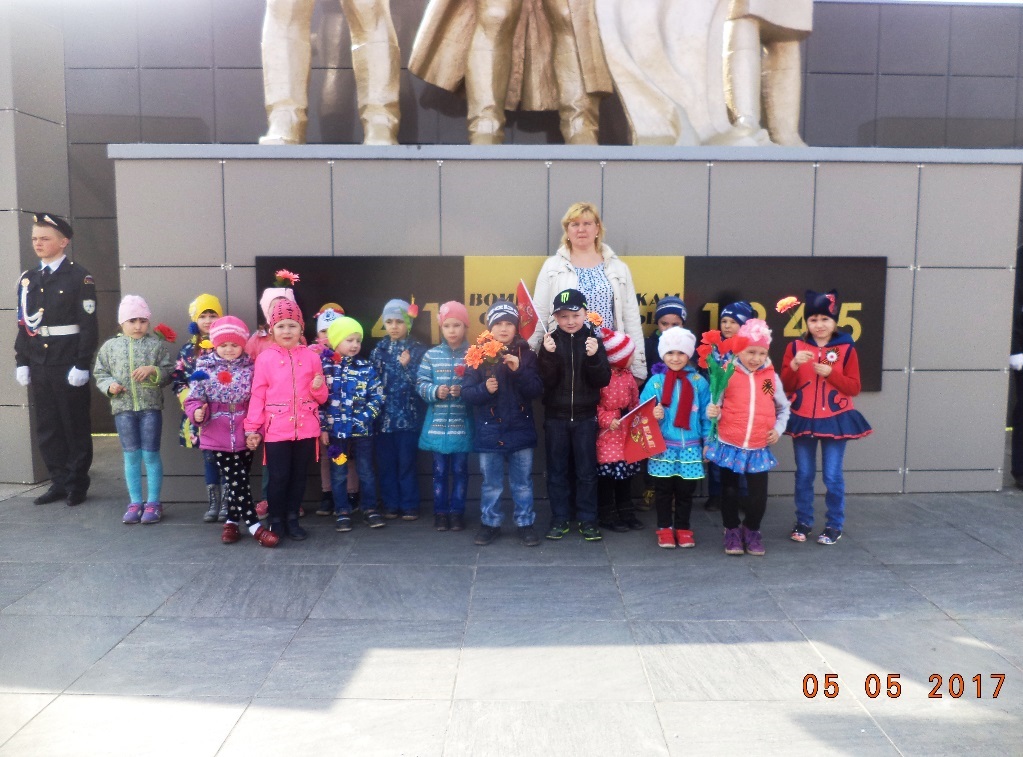 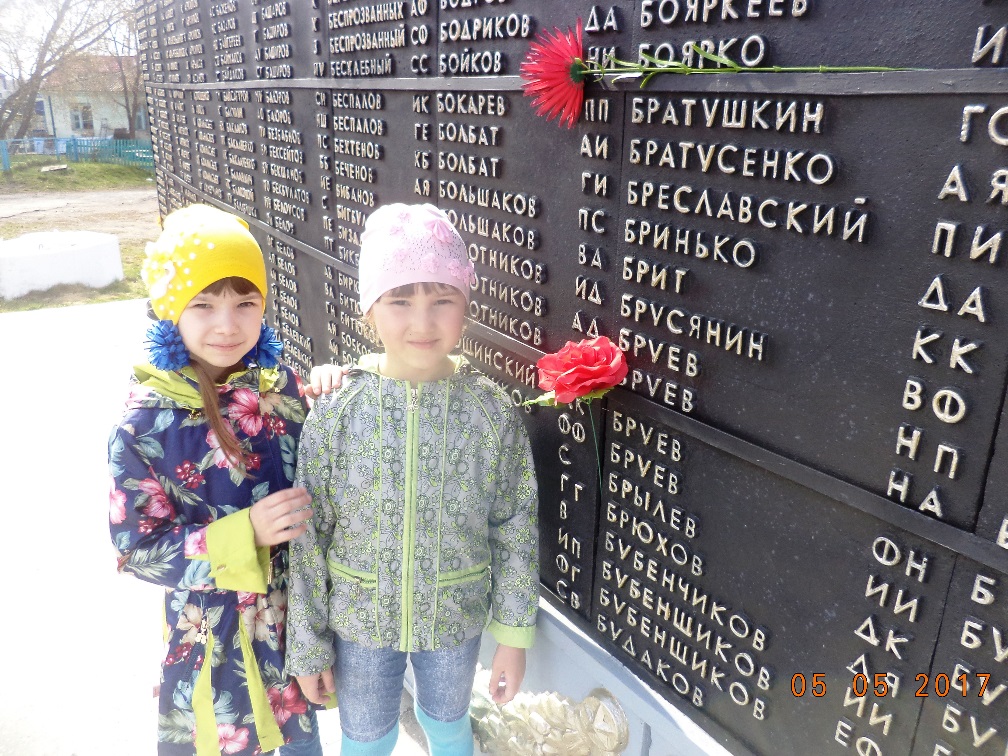 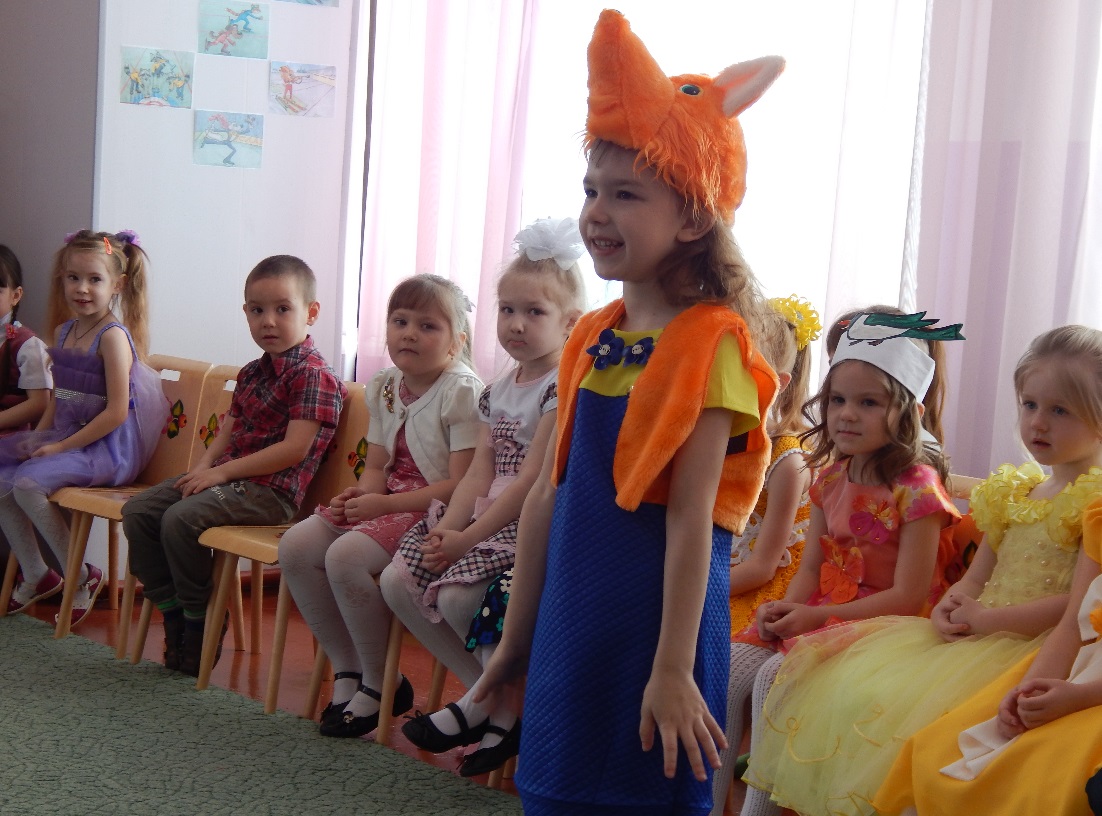 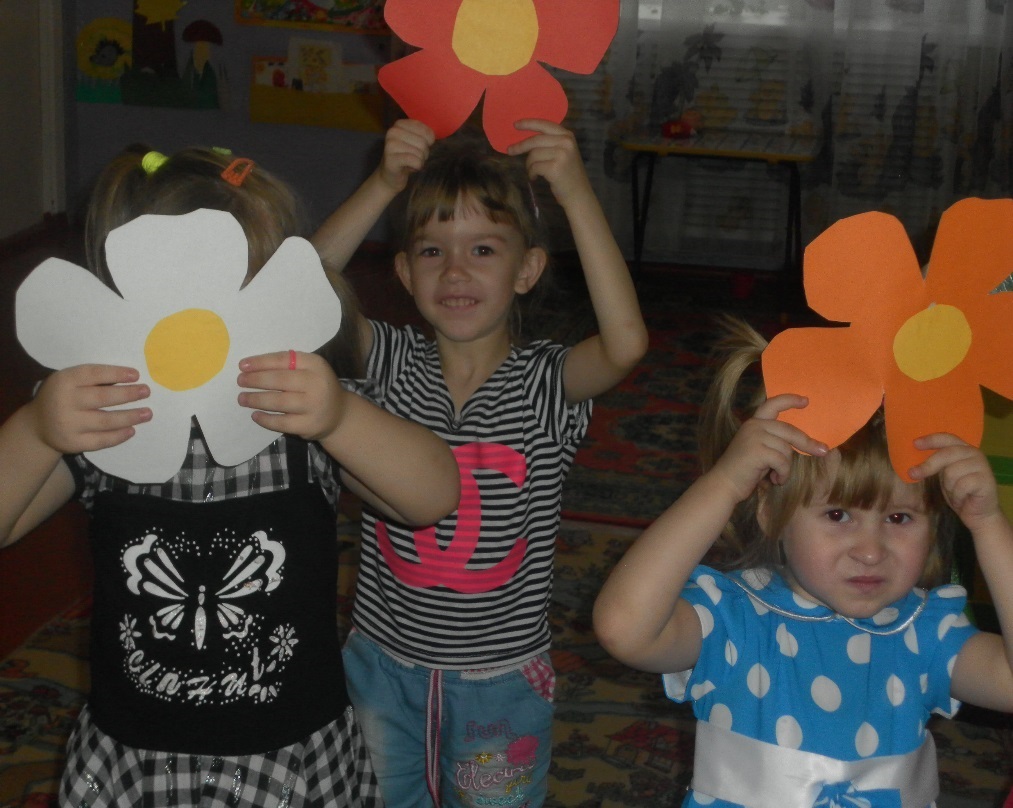 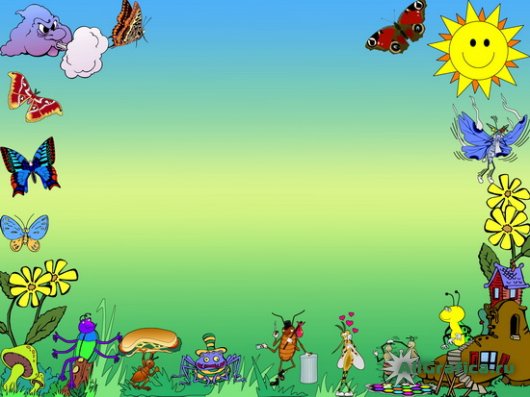 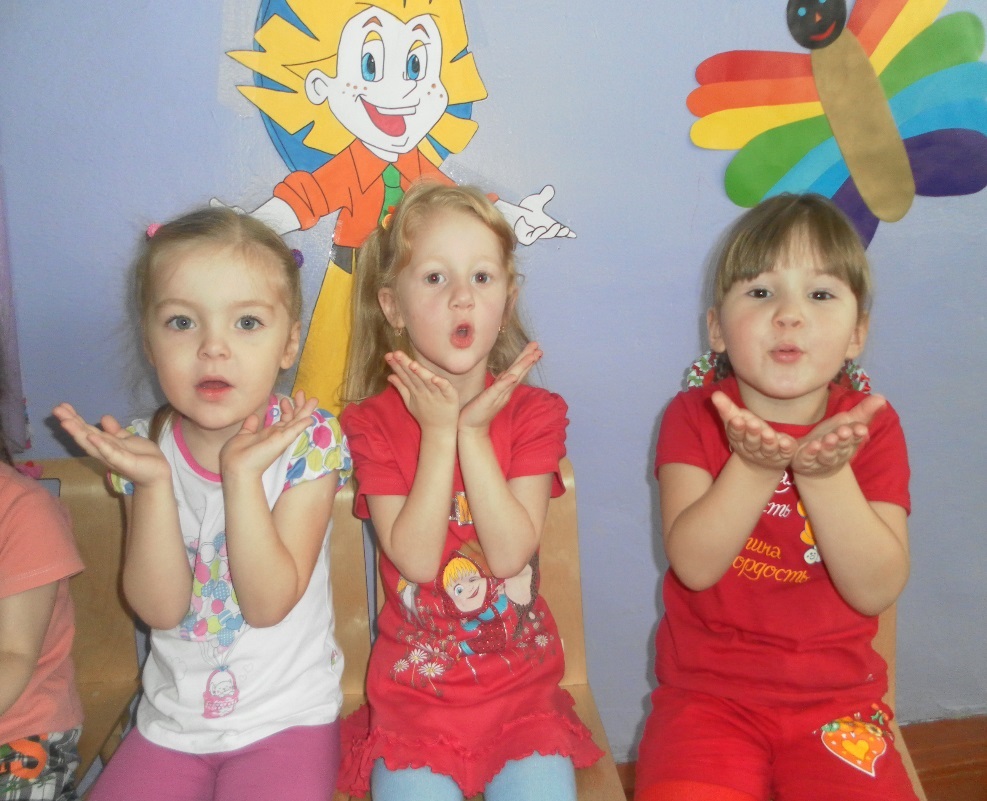 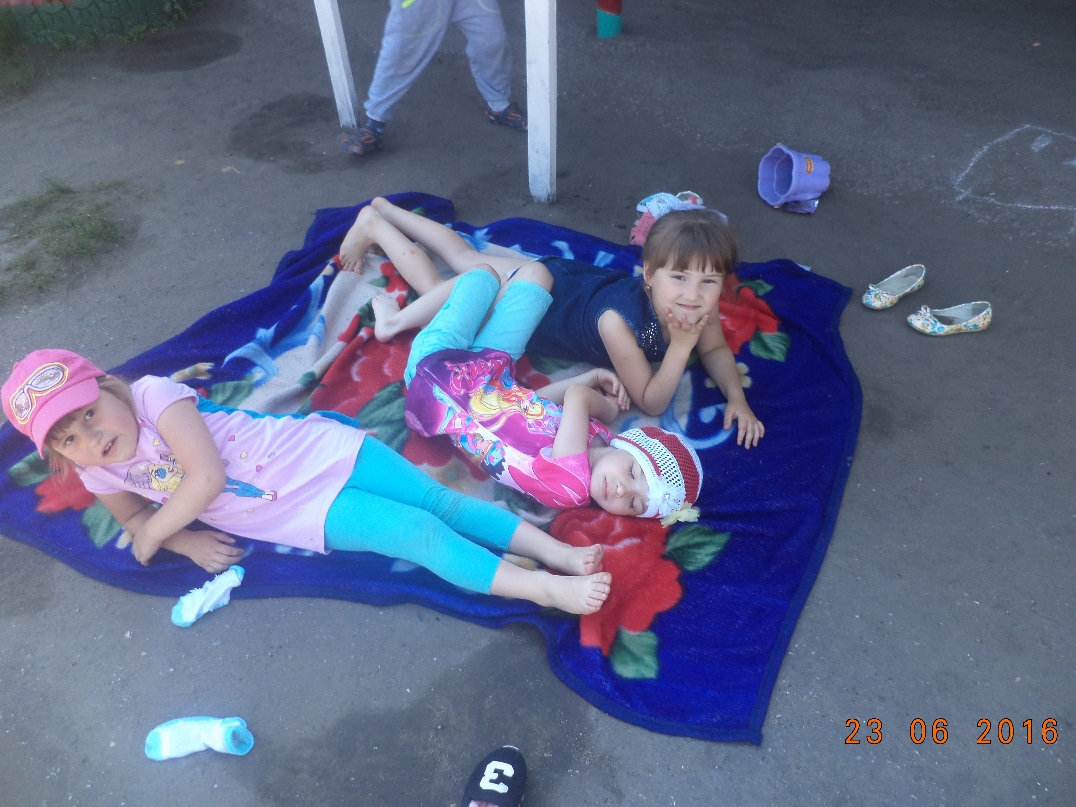 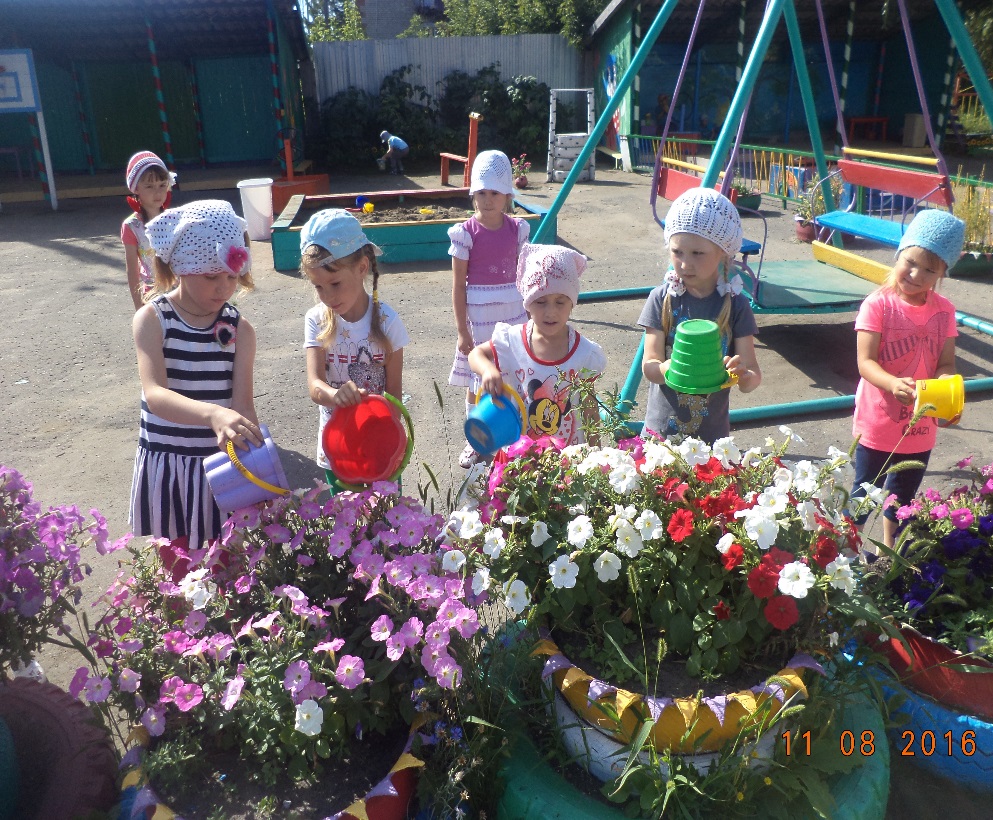 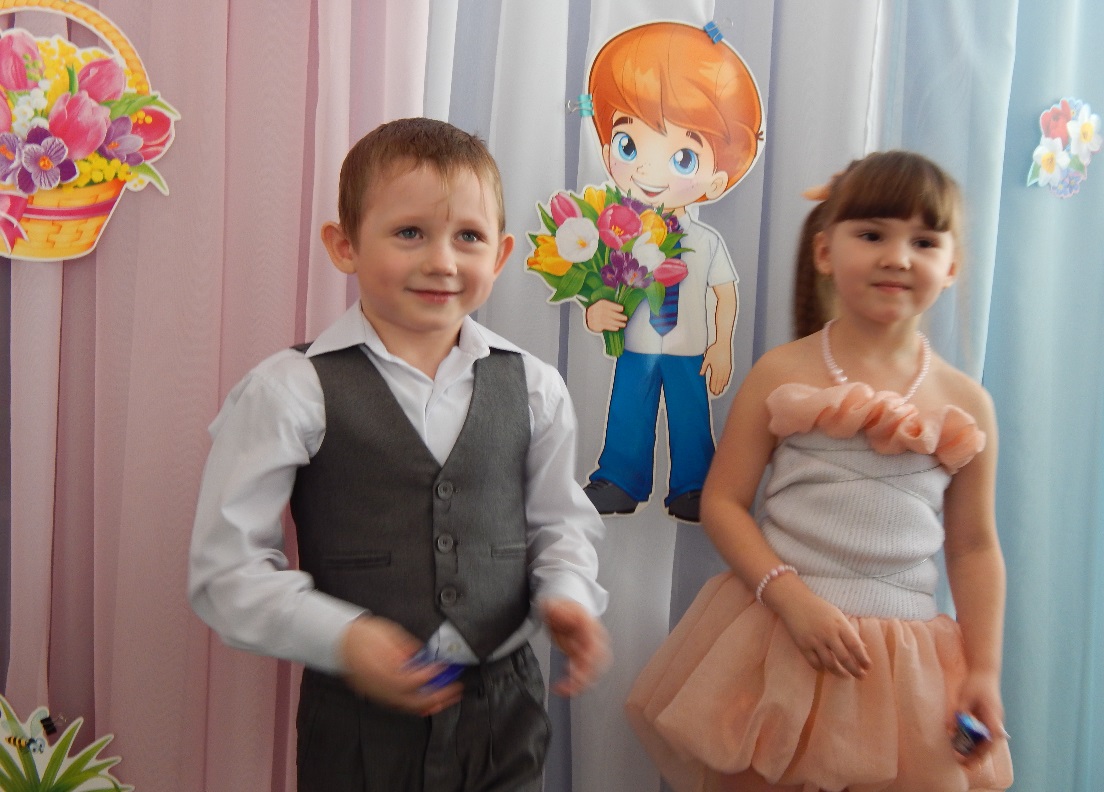 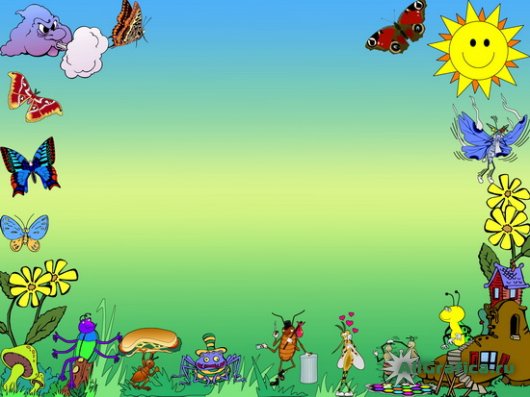 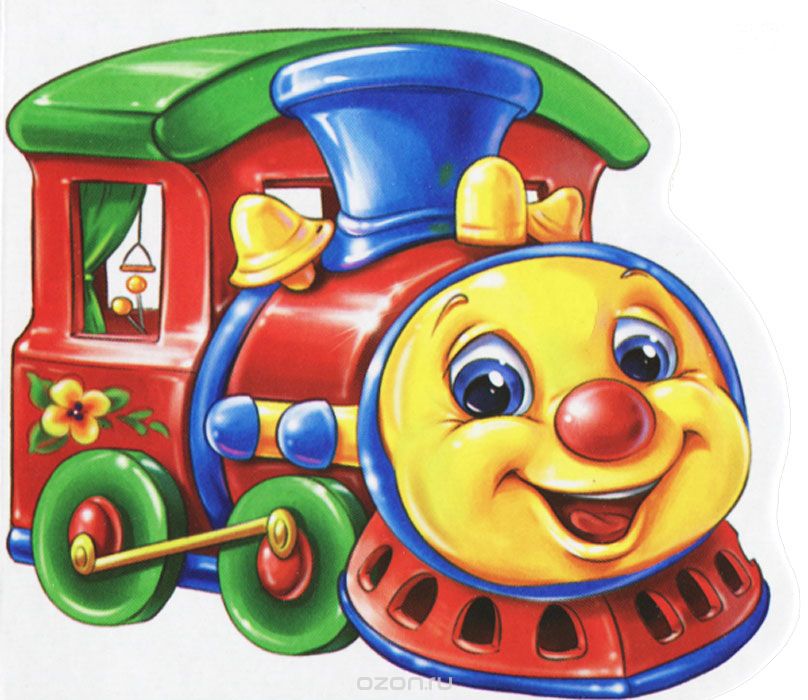 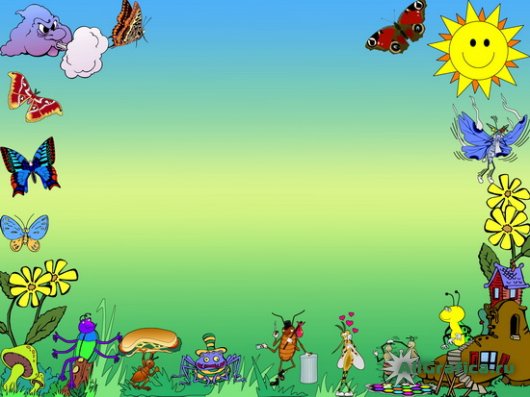 Станция «Малышки!»
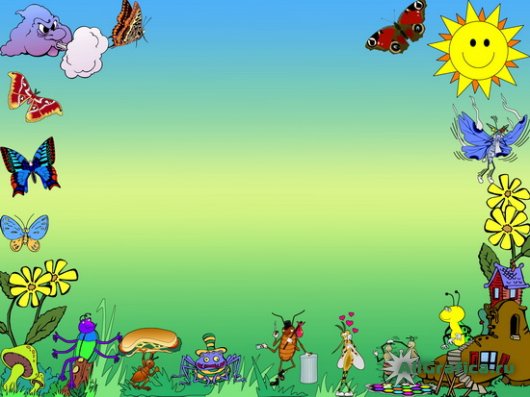 Станция «Мечтательная!»
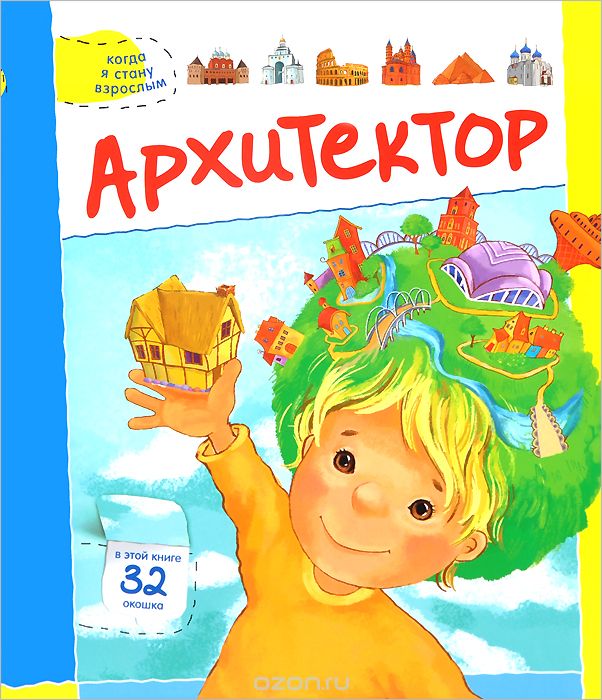 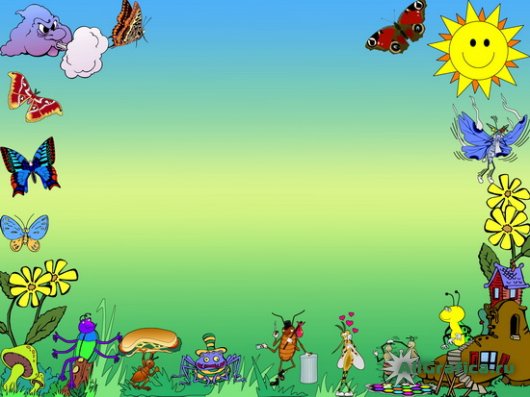 Станция «Мечтательная!»
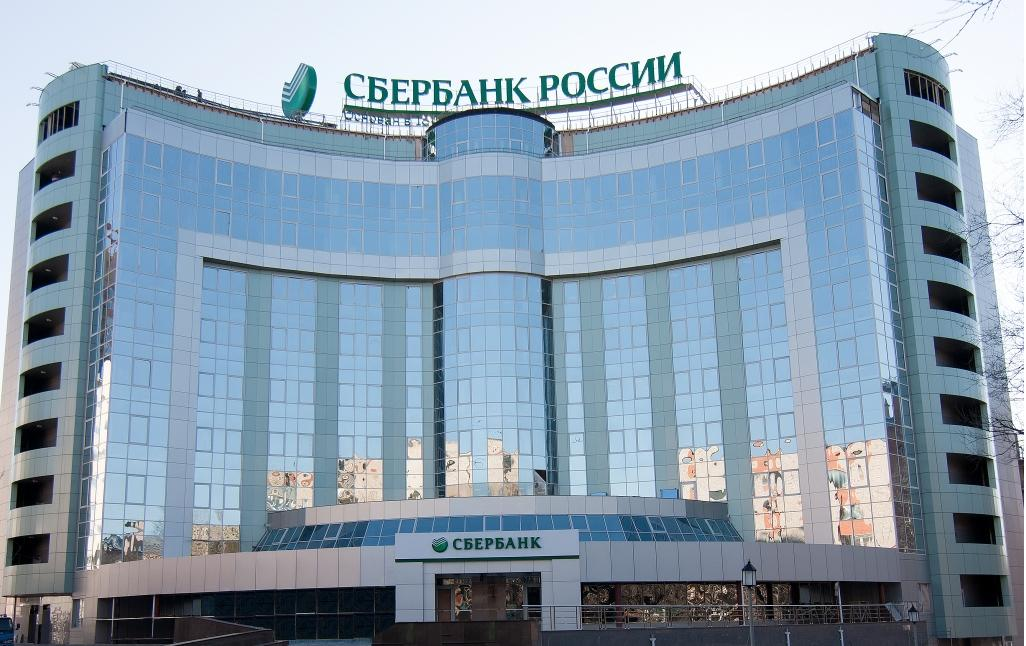 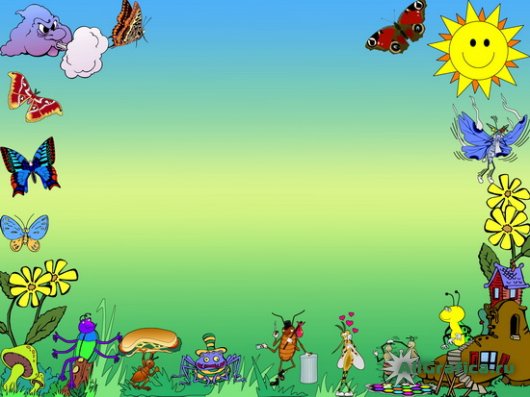 Станция «Мечтательная!»
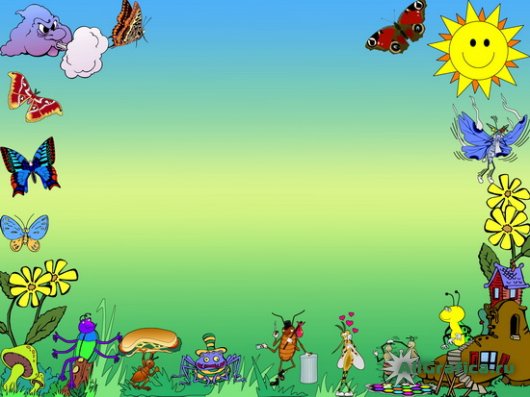 Станция «Мечтательная!»
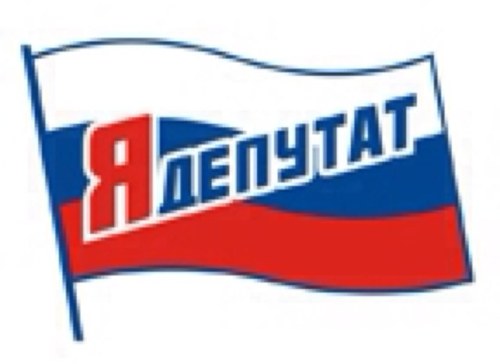 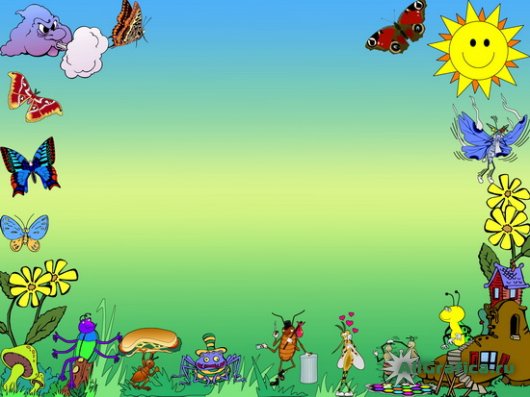 Станция «Мечтательная!»
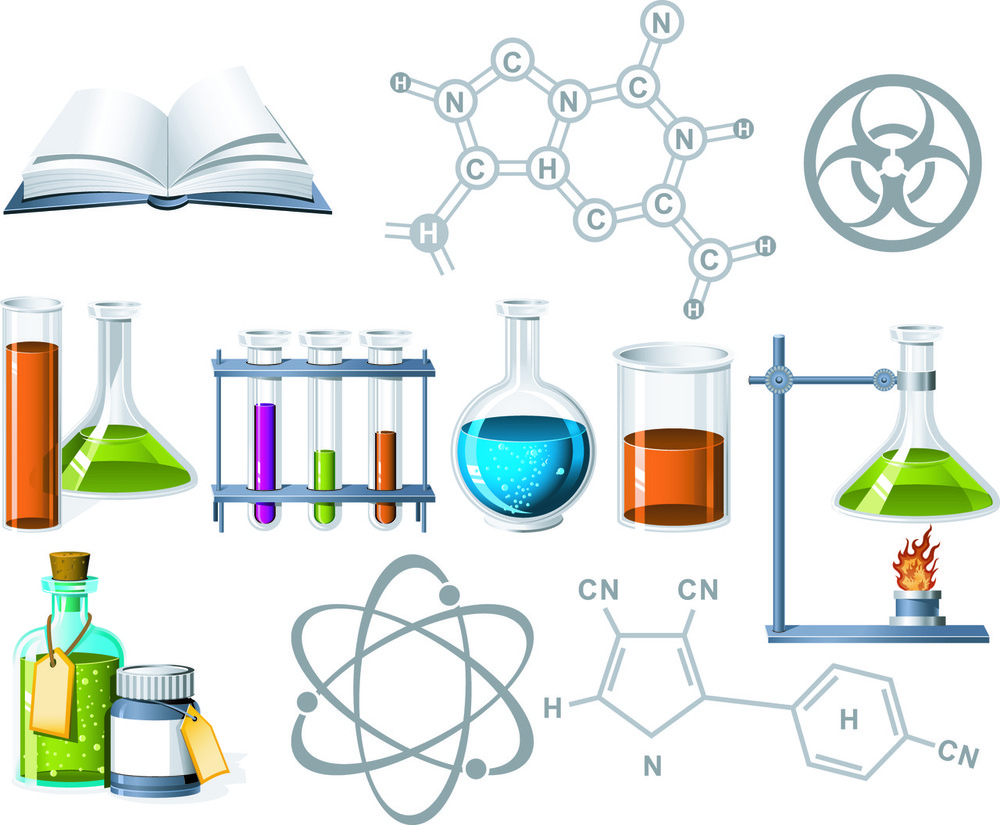 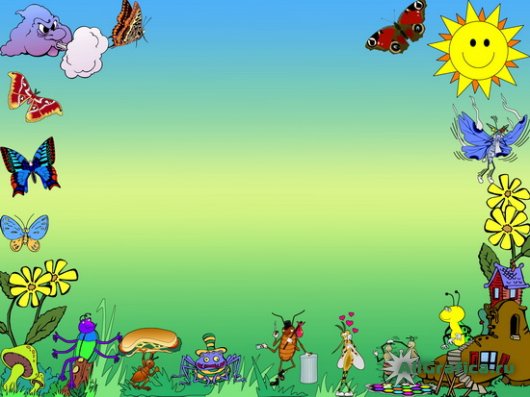 Станция «Мечтательная!»
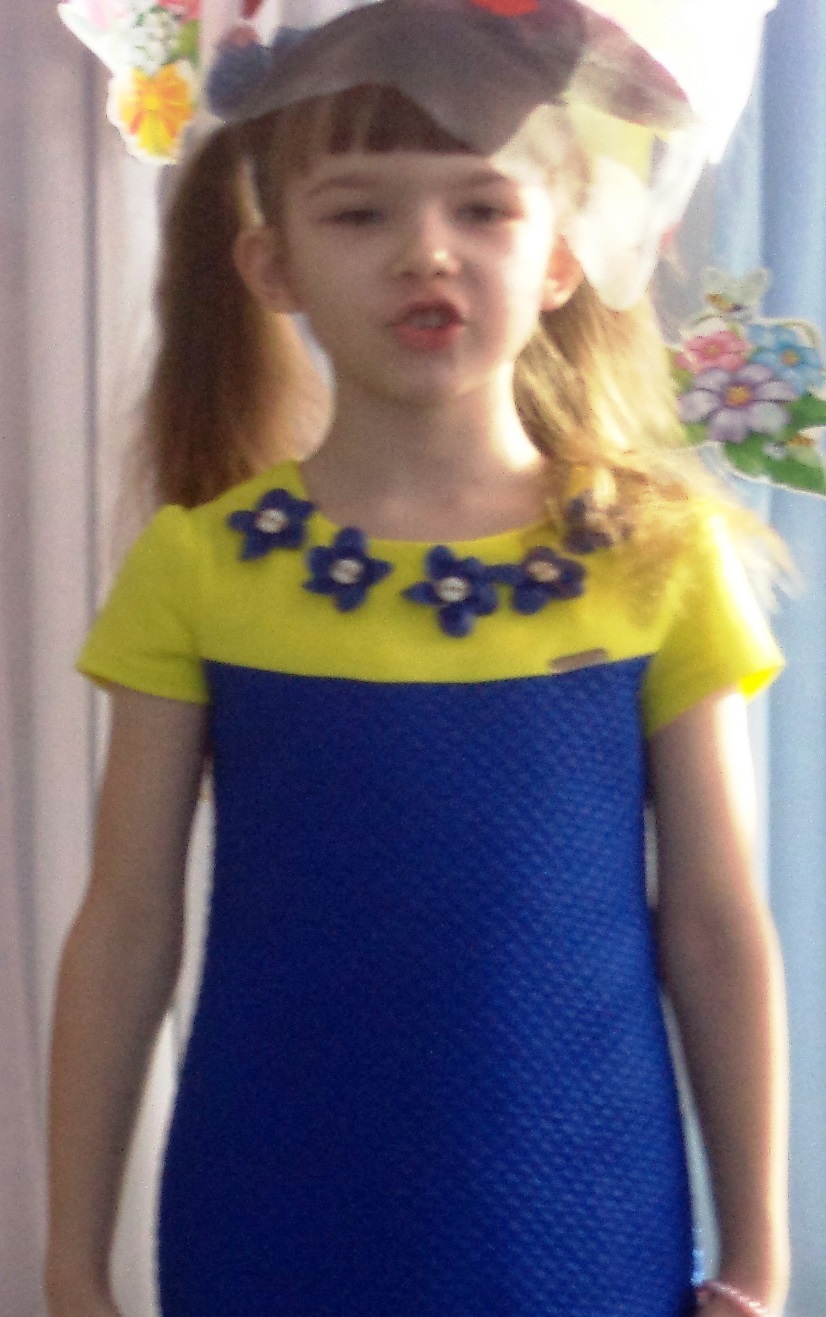 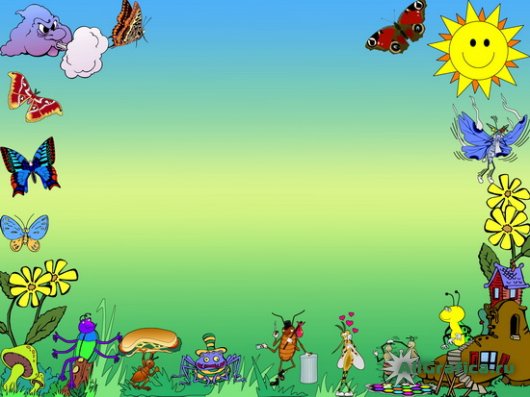 Станция «Мечтательная!»
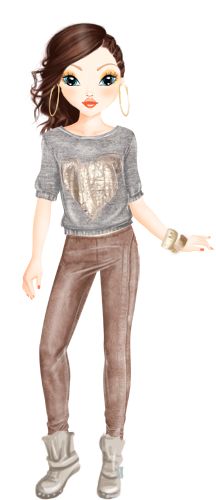 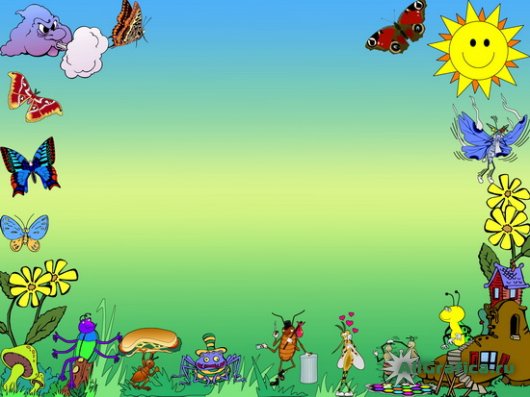 Станция «Мечтательная!»
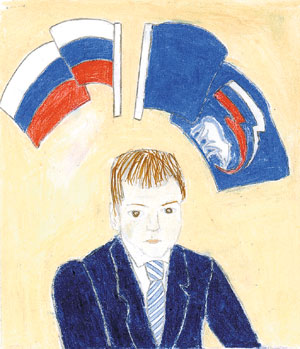 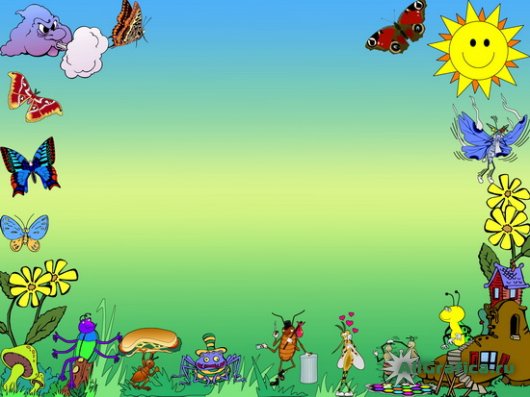 Станция «Весёлые истории!»
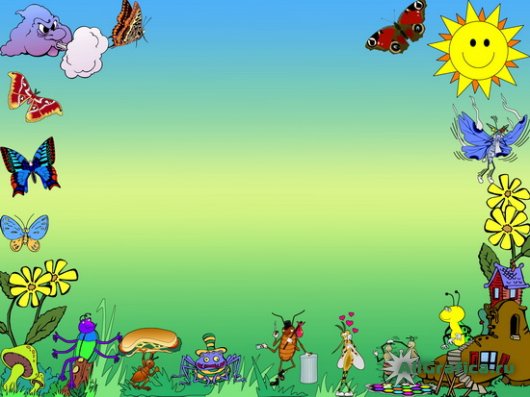 Станция «Музыкальная!»
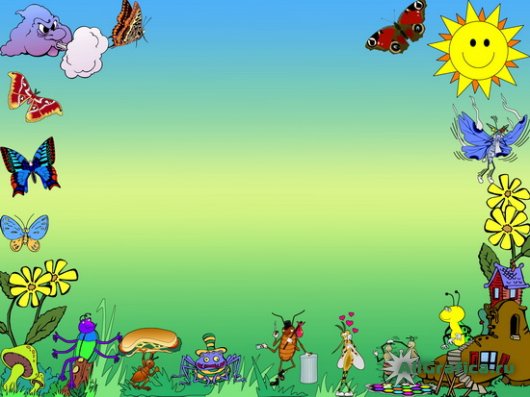 Станция «Большая беспорядочная!»
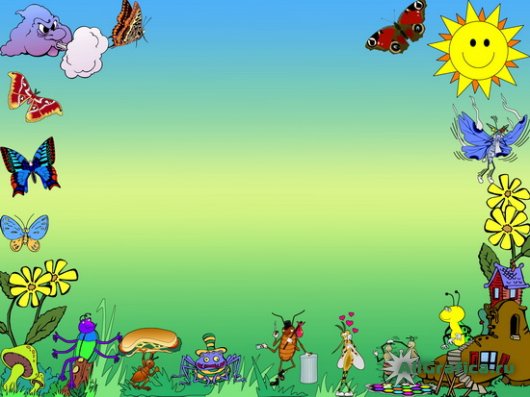 Станция «Планета Детства!»
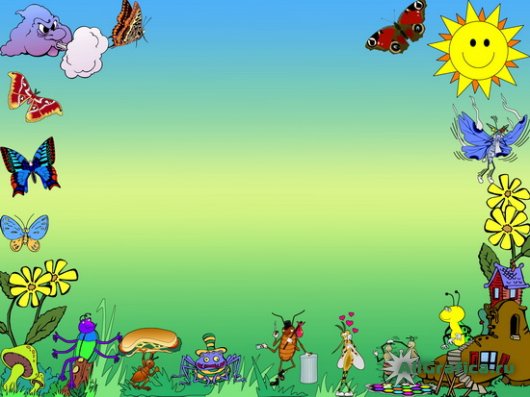 Станция «Игровая!»
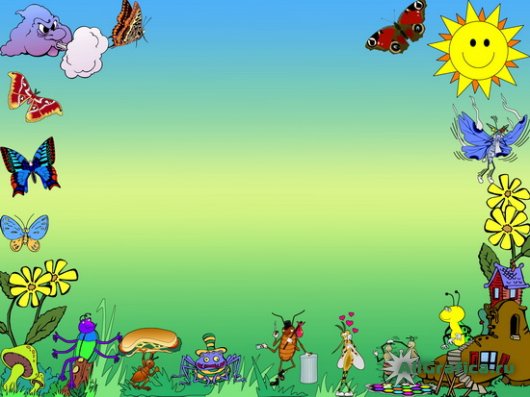 Станция «Родительская!»
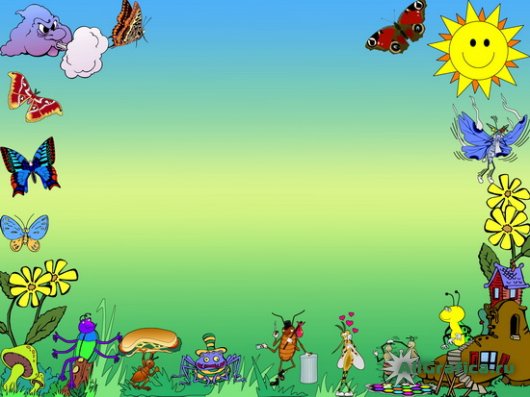 Станция «Школьная!»